Sunday, April 11, 2021 - PM
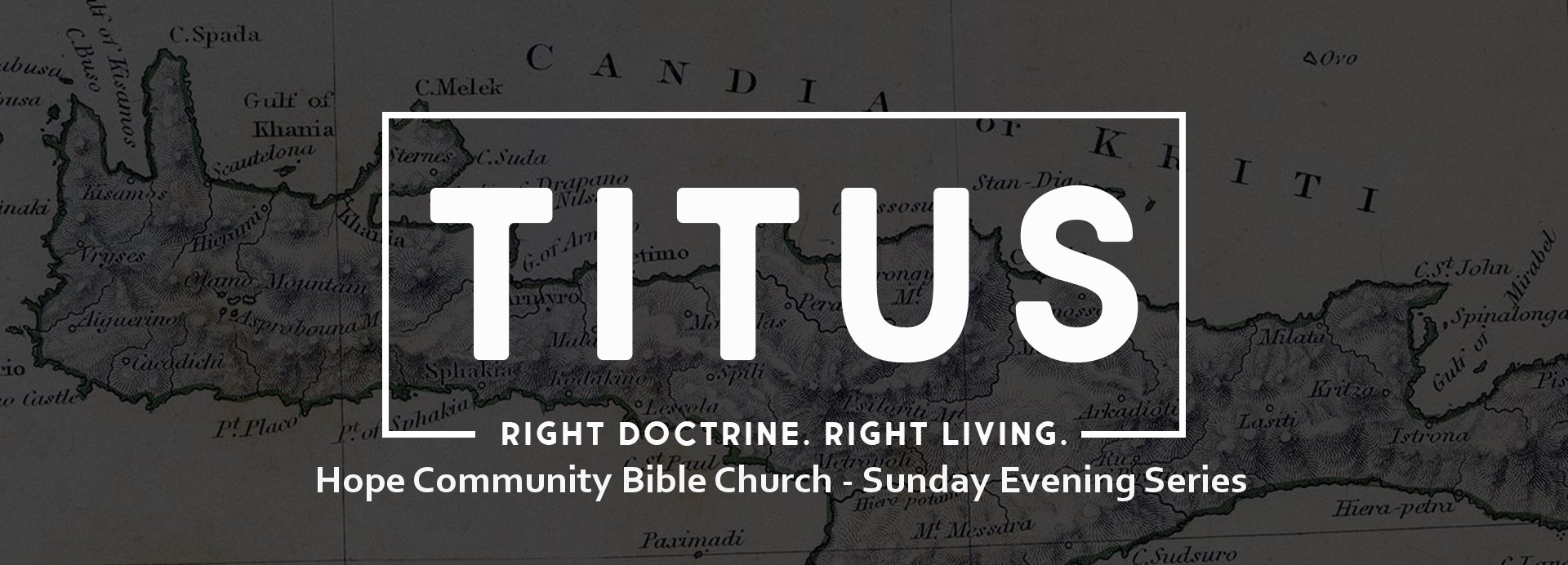 Biblical Authority
Titus 2:15 (Part 1)
Right Doctrine – Right Living – Titus
Titus 2:15
These things speak and exhort and reprove with all authority. Let no one disregard you.
Right Doctrine – Right Living – Titus
Church Authority
1 Thessalonians 5:12-13
12 But we request of you, brethren, that you appreciate those who diligently labor among you, and have charge over you in the Lord and give you instruction, 13 and that you esteem them very highly in love because of their work. Live in peace with one another. 
 
1 Timothy 5:17
The elders who rule well are to be considered worthy of double honor, especially those who work hard at preaching and teaching. 
 
Hebrews 13:17
Obey your leaders and submit to them, for they keep watch over your souls as those who will give an account. Let them do this with joy and not with grief, for this would be unprofitable for you.
Right Doctrine – Right Living – Titus
Big Idea
The church of God is to be led by and submit to the authority of God-appointed men
who teach the Word of God.
Right Doctrine – Right Living
Authority
All human authority is delegated authority
		Civil, ecclesiastical, familial
Right Doctrine – Right Living – Titus
Romans 13:1-2
1 Every person is to be in subjection to the governing authorities. For there is no authority except from God, and those which exist are established by God. 2 Therefore whoever resists authority has opposed the ordinance of God; and they who have opposed will receive condemnation upon themselves.
Right Doctrine – Right Living – Titus
Daniel 4:17, 25
17 This sentence is by the decree of the angelic watchers And the decision is a command of the holy ones, In order that the living may know that the Most High is ruler over the realm of mankind, and bestows it on whom He wishes And sets over it the lowliest of men.
25 that you be driven away from mankind and your dwelling place be with the beasts of the field, and you be given grass to eat like cattle and be drenched with the dew of heaven; and seven periods of time will pass over you, until you recognize that the Most High is ruler over the realm of mankind and bestows it on whomever He wishes.
Right Doctrine – Right Living – Titus
Reminder
This means that no person, no matter what office is held, is above rebuke if he strays from the ultimate authority of God’s Word.
Right Doctrine – Right Living
Biblical Authority
All human authority is delegated authority
All church authority is appointed by God to a plurality of men in the context of a local church
Elders are not called to run the church themselves –
Elders are called to understand how the Lord has determined and revealed His church is to run according to His Word.
Right Doctrine – Right Living
Biblical Authority
All human authority is delegated authority
All church authority is appointed by God to a plurality of men in the context of a local church
All God-delegated authority is intended for human blessing and protection
Civil Authority
Church Authority
Family Authority
Right Doctrine – Right Living – Titus
Ephesians 5:23-25
FACT
23 For the husband is the head of the wife, as Christ also is the head of the church, He Himself being the Savior of the body. 24 But as the church is subject to Christ, so also the wives ought to be to their husbands in everything. 25 Husbands, love your wives, just as Christ also loved the church and gave Himself up for her…
COMMAND
Right Doctrine – Right Living
Biblical Authority
All human authority is delegated authority
All church authority is appointed by God to a plurality of men in the context of a local church
All God-delegated authority is intended for human blessing and protection
Biblical authority does NOT imply superiority
Right Doctrine – Right Living – Titus
1 Corinthians 11:3
But I want you to understand that Christ is the head of every man, and the man is the head of a woman, and God is the head of Christ.
Right Doctrine – Right Living – Titus
1 Corinthians 15:27-28
27 For HE HAS PUT ALL THINGS IN SUBJECTION UNDER HIS FEET. But when He says, "All things are put in subjection," it is evident that He is excepted who put all things in subjection to Him. 28 When all things are subjected to Him, then the Son Himself also will be subjected to the One who subjected all things to Him, so that God may be all in all.
Right Doctrine – Right Living – Titus
From Hope CBC’s Concise Statement of Faith
We believe there is only one God, who has always existed and will always exist in three equally divine Persons: the Father, the Son and the Holy Spirit. These three Persons are co-eternal in being and nature and are co-equal in power, having the same attributes and perfections. They know, love and glorify one another. This one true and living God alone is worthy to receive all glory and adoration.
Right Doctrine – Right Living – Titus
Galatians 3:28
There is neither Jew nor Greek, there is neither slave nor free man, there is neither male nor female; for you are all one in Christ Jesus.
Sunday, April 11, 2021 - PM
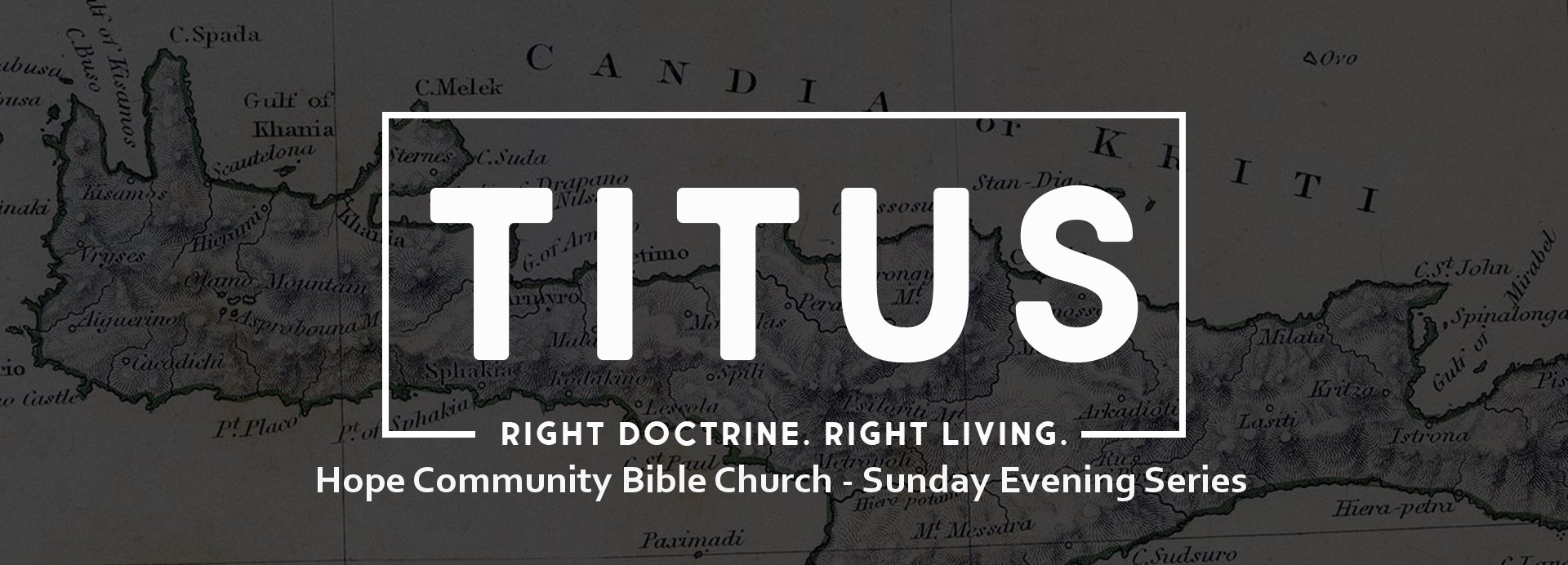 Biblical Authority
Titus 2:15 (Part 1)